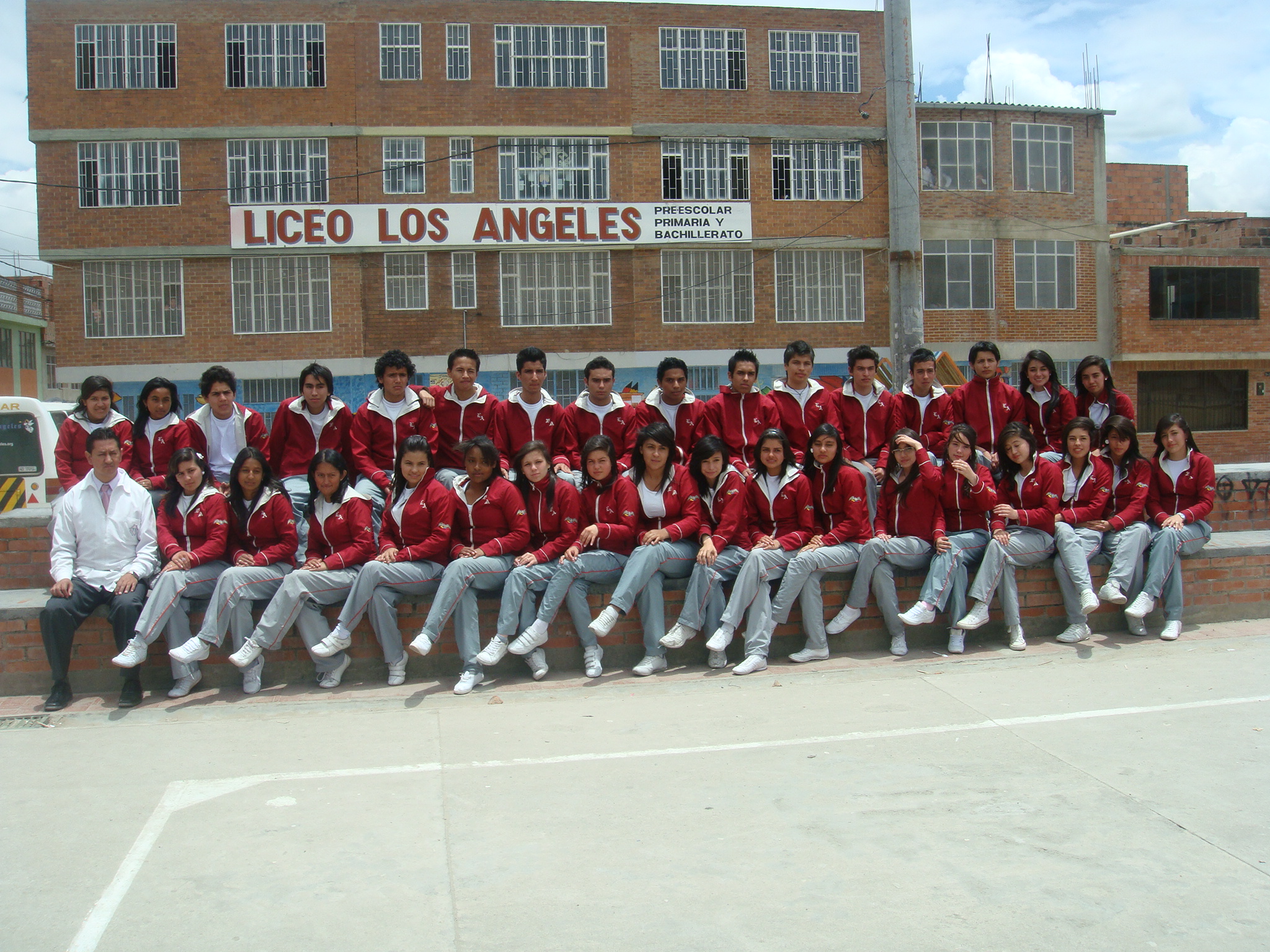 11A
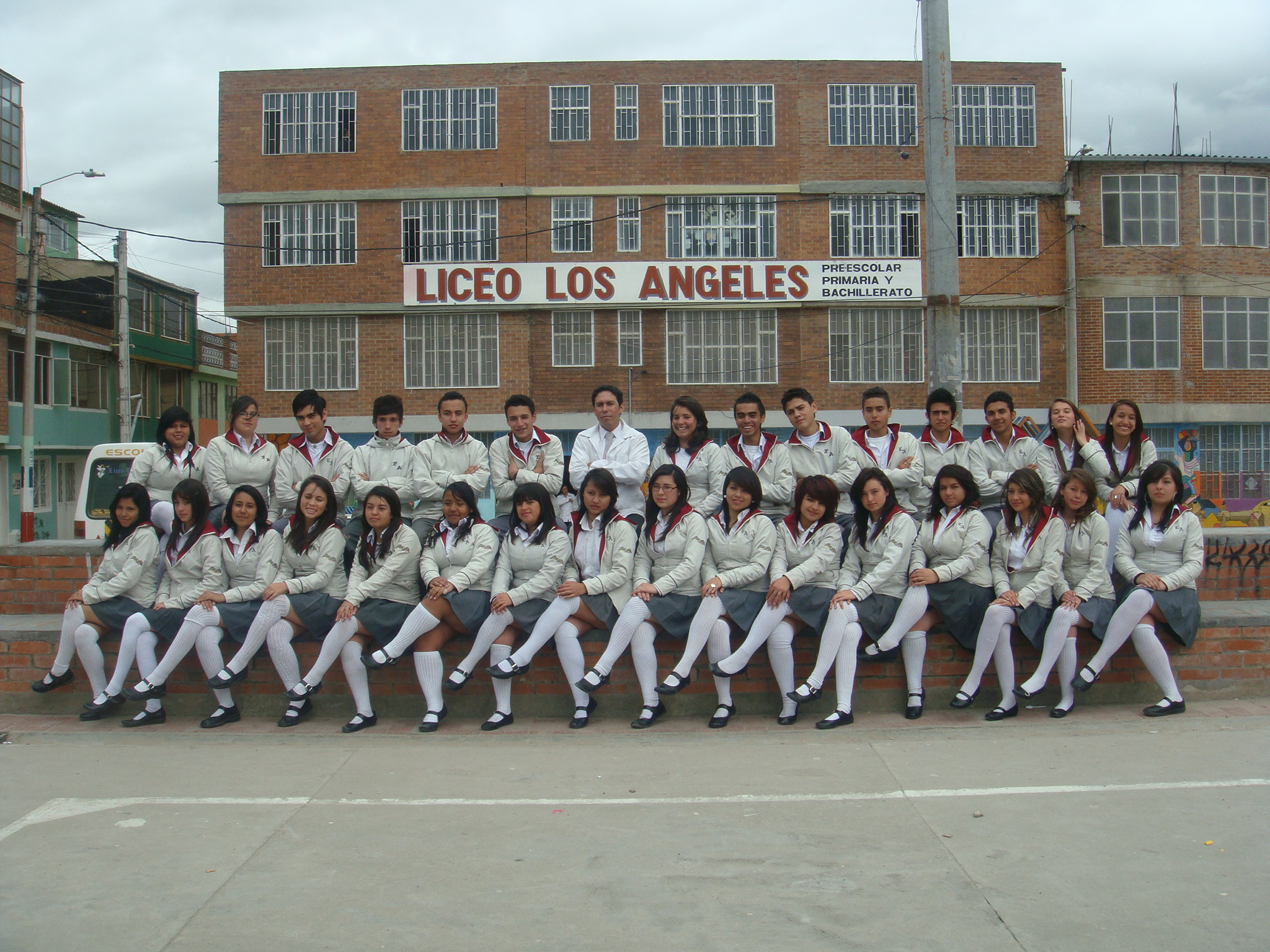 11B